Enseigner la phonologie en option LLCER anglais
Célia Schneebeli
Université de Bourgogne / Centre Interlangues 
celia.schneebeli@u-bourgogne.fr
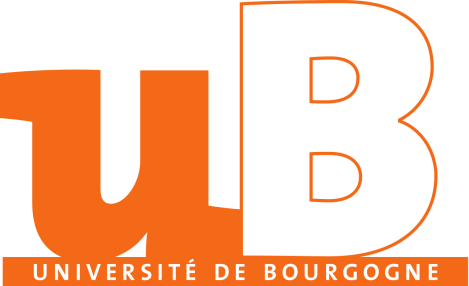 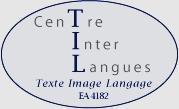 « Dès la classe de première, une attention particulière est apportée à la phonologie par une sensibilisation accrue aux phonèmes spécifiques de la langue étudiée ainsi qu’à leurs variations que les élèves s’efforcent de reproduire avec la plus grande précision. La précision de la prononciation et le respect des règles de la phonologie conditionnent la réussite de l’apprentissage d’une langue vivante tant dans le domaine de la compréhension que dans celui de l’expression orale. Les élèves doivent être entraînés à entendre rythmes, sonorités, accentuation, intonation pour les restituer dans une lecture à haute voix, une prise de parole préparée ou spontanée.
On attire l’attention des élèves sur les particularités orthographiques et on leur fait prendre conscience du rapport propre à chaque langue entre orthographe et réalisation phonologique. » 

Préambule commun aux programmes de 1ère / terminale
La phonologie dans les programmes
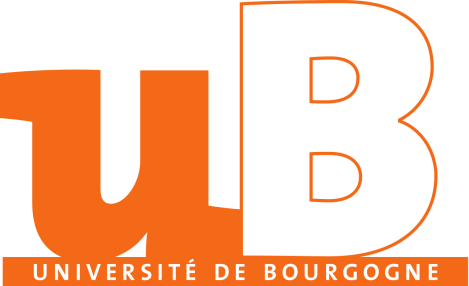 1. L’accentuation
Français = langue syllabique VS anglais = langue accentuelle 

-Travail obligatoire sur les règles de base de l’accentuation,
qui aident à prédire le placement de l’accent:

	Terminaisons neutres (-hood, -less, -ness, -ship, -ful, -dom, -wise, -ly…, flexions verbales, suffixes nominaux –or, -er, -ism, et adjectivaux –ish, -y, -able, -ive)
	Terminaisons contraignantes (-ion, -ial, -ic(s), -ity…)
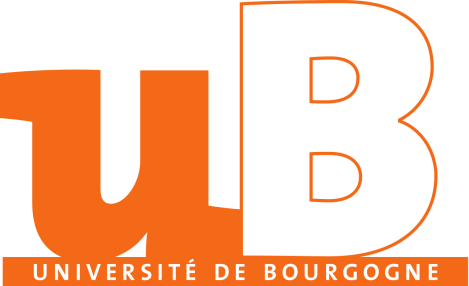 Règle de l’-ION étendue 10 / -100
                 
				   <i>
  SYLLABLE ACCENTUÉE + <e> + V + (V) + (C)
              	    		   <u>
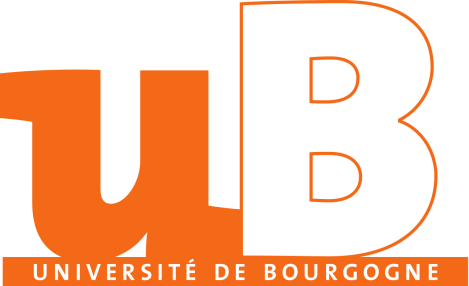 -ic(s) => -10 (accent sur l’avant-dernière syllabe)

acroˈbatic, athˈletic, ecoˈnomics, ˈtonic, ˈcosmic, poˈlemic…	
MAIS ˈArabic, ˈCatholic, ˈlunatic, ˈpolitics, ˈheretic, aˈrithmetic, ˈrhetoric, ˈarsenic

	-2 voyelles identiques (/+ consonne(s)   /+ <e>) => -1 (accent sur la dernière syllabe)
baˈzaar, traiˈnee, veˈneer, taˈboo, balˈloon, sevenˈteen, refuˈgee, kangaˈroo, pioˈneer, engiˈneer	
MAIS ˈcoffee, ˈspondee, ˈtoffee, ˈtrochee, ˈyankee, ˈcuckoo, ˈigloo, ˈvoodoo, ˈjubilee, ˈpedigree, comˈmittee

	-ade => -1	
arˈcade, briˈgade, casˈcade, cruˈsade, paˈrade, lemoˈnade	 MAISˈmarmelade, ˈrenegade

	-ese => -1	
Japaˈnese, Chiˈnese, Malˈtese	

	-ety, -ity, -ify, -ible, -ive (exception : gerundive), -ical => -100
so’ciety, per’sonify, com’patible, com’petitive, meta’phorical…
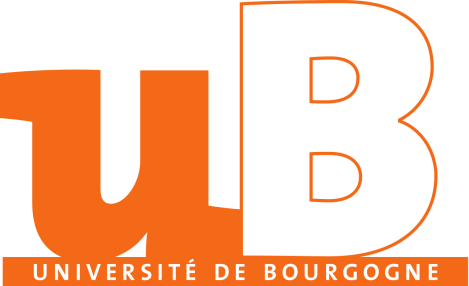 Ex: Souligne la syllabe accentuée dans les mots suivants :
 
persecution, religion, Canadian, possession, mysterious, information, nation
 
-Déduis l’endroit où se place l’accent dans les mots terminés par –ion / -ian / -ious
-Entraîne-toi : prononce les mots suivants :
 
	magician, decision, fascination, execution, delirious…
 ***
 
Ex: Quel est le point commun à chacune de ces deux listes de mots ?
 
	a. variation, repetition, intrusion, exhibition, collection, auction
	b. ironic, pathetic, tragic, realistic
 
A l’écoute, repère la syllabe accentuée. Quelles règles peux-tu en déduire ?
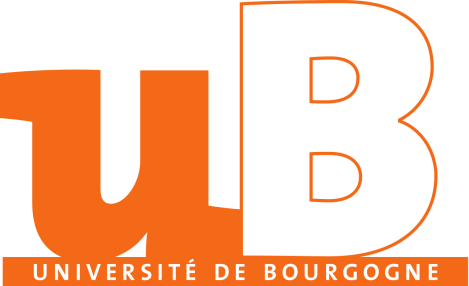 -Travail complémentaire sur la réduction des voyelles dans les syllabes non-accentuées (ə)

Ex: Souligne la syllabe accentuée dans les mots suivants, puis écoute

	 communities    confidence   technological     continue      around 
           □ə  □ɒ                 □ə  □e            □ə  □ɒ             □ə  □ɒ        □ə   □ æ        
 
Pour chaque mot, indique comment la voyelle en gras se prononce en cochant la
 bonne case.
 S’agit-il de la voyelle accentuée ? Qu’en déduis-tu ?

***

Ex: Ecoute ces mots issus du texte et souligne la syllabe accentuée :
 
	letter – measure – ever – forget – asleep – second – breakfast – around – about
 
a. Quel son voyelle contient la syllabe inaccentuée dans chacun de ces mots? /… /
b. Enonce la règle :
Quand, dans un mot de deux syllabes, l’une des deux syllabes contient la voyelle …….…  , la voyelle de l’autre syllabe est  ………..   (prononcée /.../)
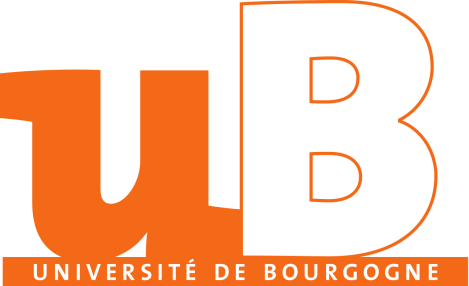 -Travail sur la réduction vocalique dans les mots grammaticaux (formes 
faibles):
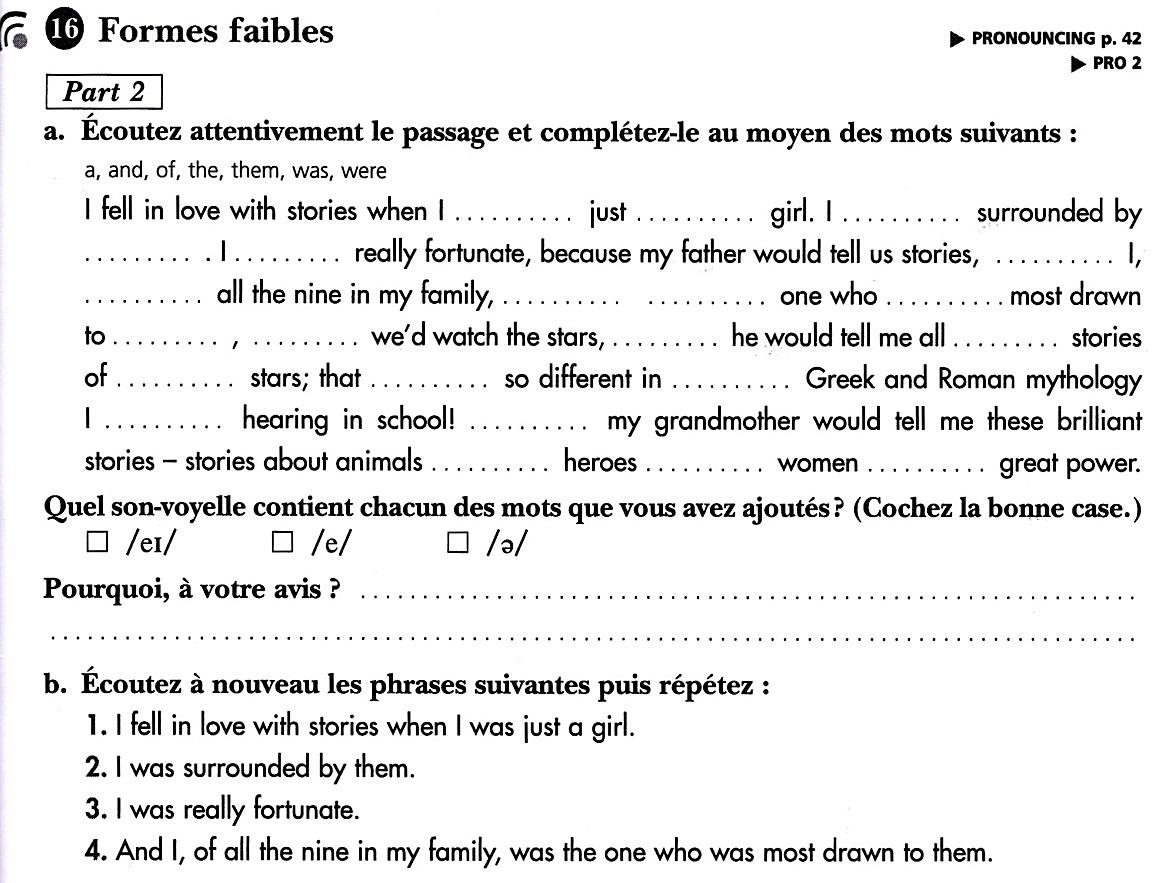 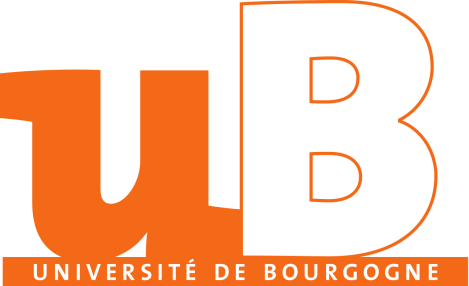 2. Le système phonémique et le lien graphie phonie
-Entravée = voyelle dont le son est stoppé par l’élément qui suit. 
	VC# ou VC2
-Libre = voyelle dont le son n’est pas stoppé par l’élément qui suit.
	VCV, VV
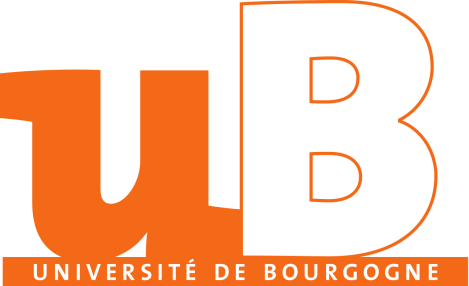 Le « e magique »

La séquence VC< e> rend automatiquement la voyelle initiale libre. Elle est donc
 automatiquement diphtonguée (pour <a>, <i>, <o>) ou longue (pour <e> et <u>).


Ex: Le <a> des mots suivants se prononce-t-il comme dans cat /æ / ou comme dans plane /eɪ/ ?

	cape, sat, plane, age, save, mat, grape, stack, Jake, Jack, alien, basic, add

Déduis: 
-Quand <a> porte l’accent et qu’il est suivi d’une   ……    et d’une  ……, 
il est prononcé /   /
-Quand <a> porte l’accent et qu’il est suivi de deux …… ou d’une  …… finale,
il est prononcé /   /
 
Tongue twisters : 

	How many snacks could a snake stack (/bake) if a snake could stack (/bake) snacks?
	A fat black cat ate a big black bat
	An ape hates grape cakes
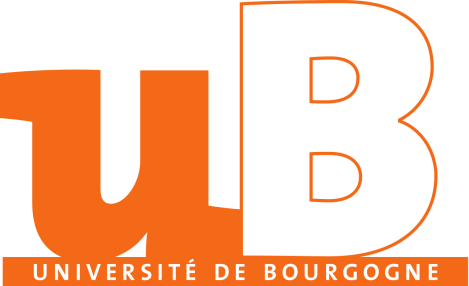 La règle de Luick

Dans un mot de trois syllabes ou plus, quand la voyelle accentuée se situe dans l’antépénultième syllabe ou avant, elle est toujours entravée.

Modify, melody, miracle, moderate, comparative, ridiculous…
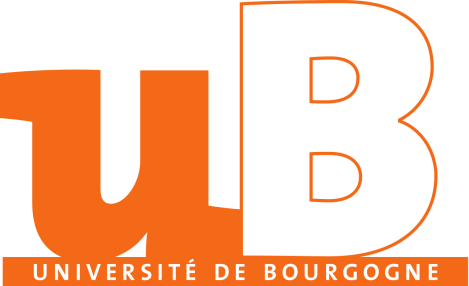 Ex: Le <th-> des séries suivantes se prononce-t-il /ð/ comme dans that ou /θ/ comme dans thanks ?

	the, this, these, there, without, with, though =>
	fifth, south, sixteenth, north, booth, bath, mouth, death =>
	thing, theme, think, thunder =>
	
Déduisez :
<th-> se prononce généralement comme dans thanks /θ/ quand il se trouve ... 
<th-> se prononce généralement comme dans that /ð/ quand il se trouve …


Tongue twisters:

	The Smiths wear thin clothes throughout the winter months.
	There are three thin thirsty panthers in the bathroom.
	Six thick thistles stand stuck together.
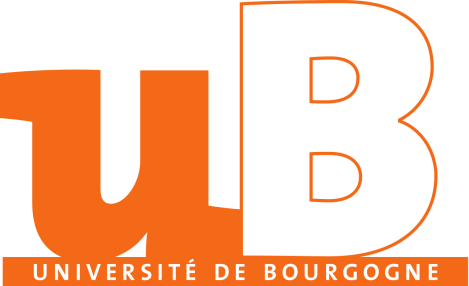 -Passage du français à l’anglais et réalisation de la graphie: un même alphabet orthographique pour deux alphabets phonétiques :
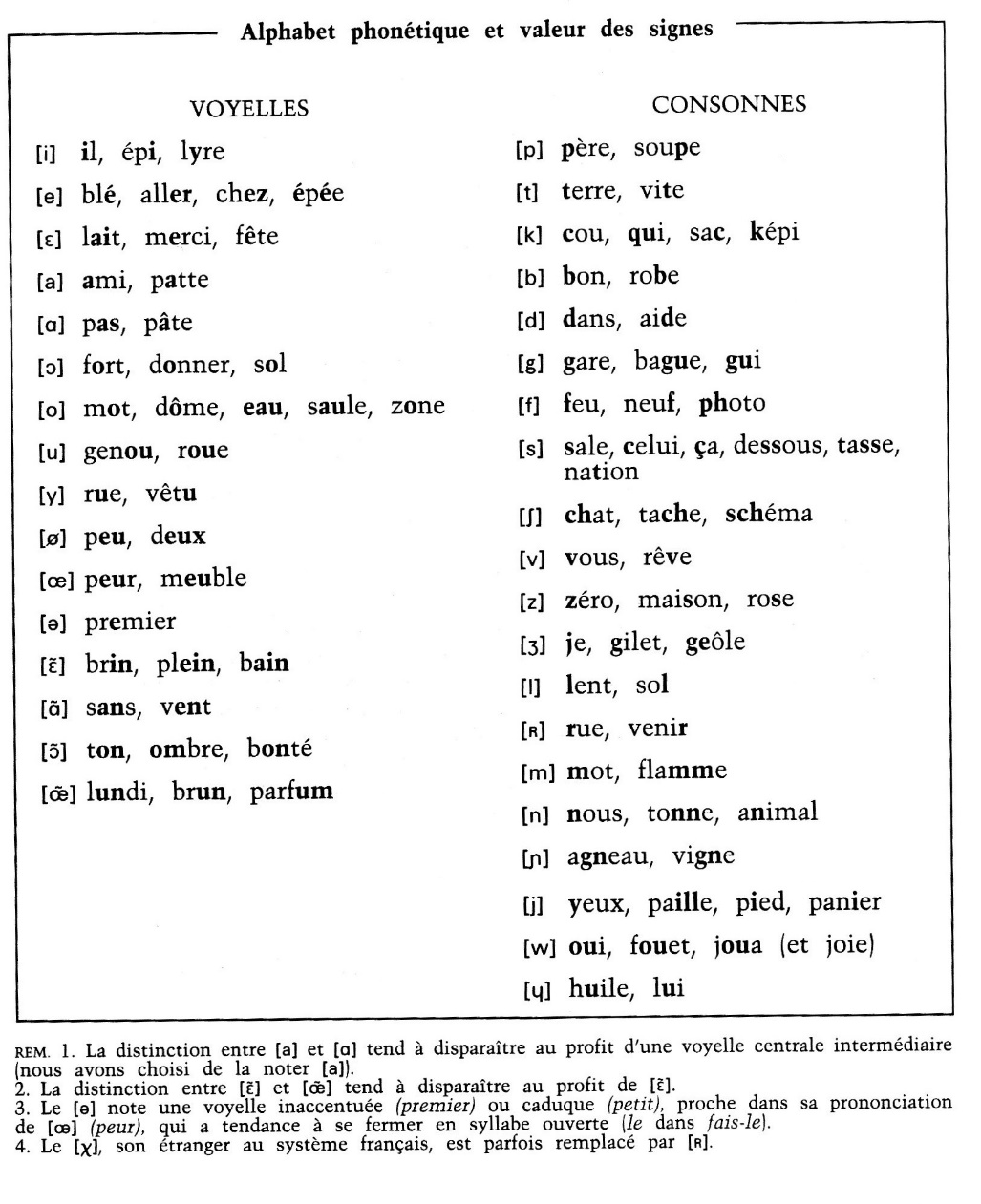 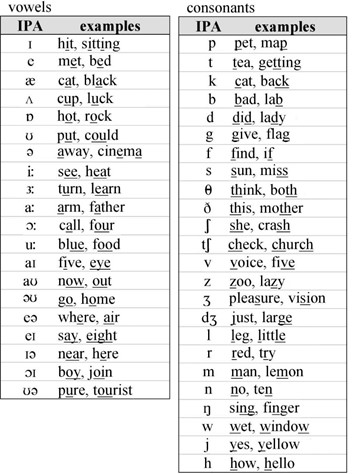 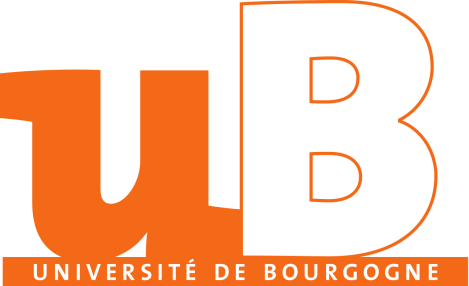 -18 des 20 voyelles de l’anglais n’existent pas en français
-7 des 24 consonnes de l’anglais l’existent pas en français

Déplacements articulatoires
Neutralisation des contrastes essentiels (ex: voyelle courte / longue)
Impact sur le capacité à comprendre et se faire comprendre
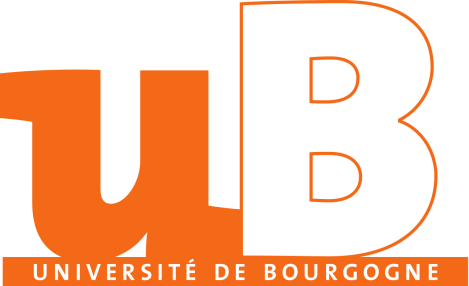 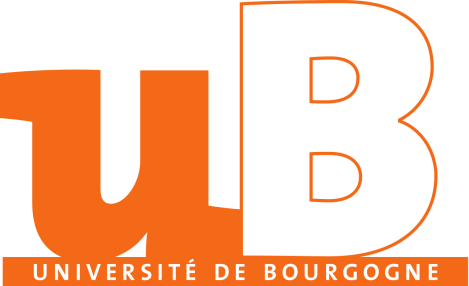